Antibacterial effect of plant oils rich in medium chain fatty acids and their possible interactions with antibiotics
Skrivanova E., Lalouckova K., Soukup J.				University of Life Sciences in Prague, CZ
Introduction
Alternatives?
Probiotics
Prebiotics
Bacteriocins
Enzymes
Bacteriophages
Plant extracts
Organic acids
WHY?
MCFA as a possible alternative to in-feed antibiotics?
Inhibitory activity in vitro 
Mechanism of action
In vivo testing
The influence of production traits, GIT microbiota, toxicology,…
Experimental infections
Application form

Economy, combinations
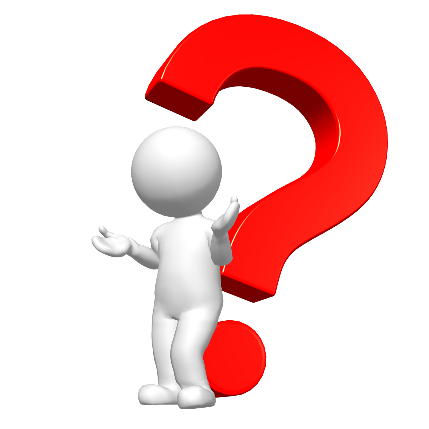 Aims
To determine the antibacterial effect of medium-chain fatty acids (MCFA) and oils rich in MCFA
To analyse MCFA contents of the tested oils
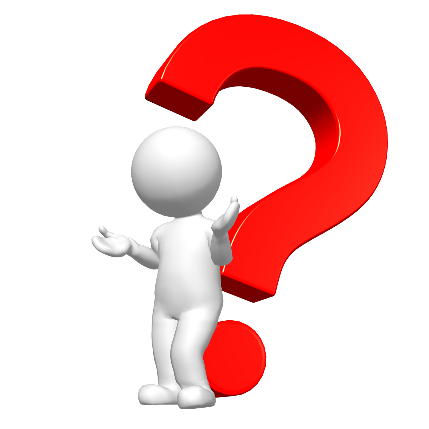 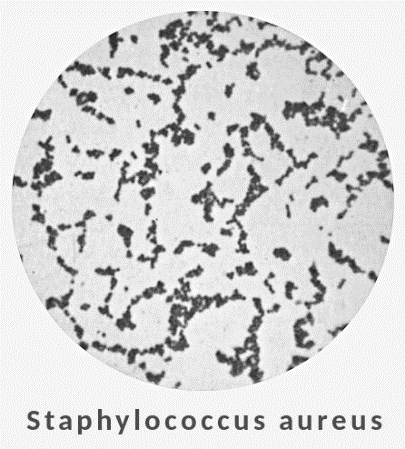 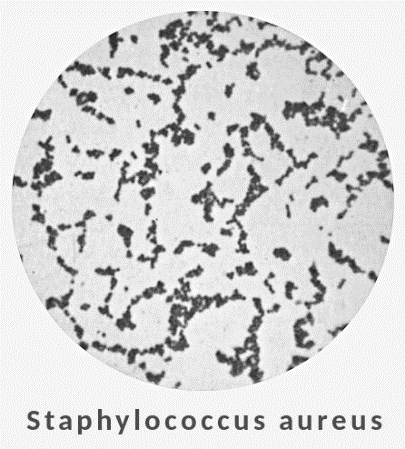 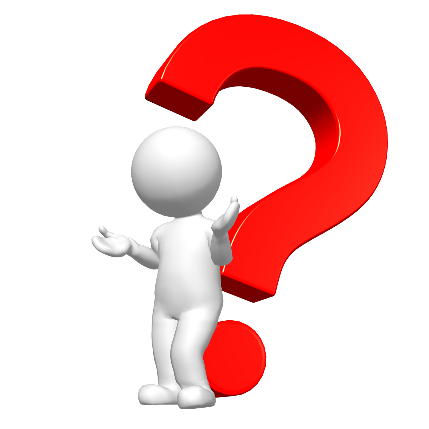 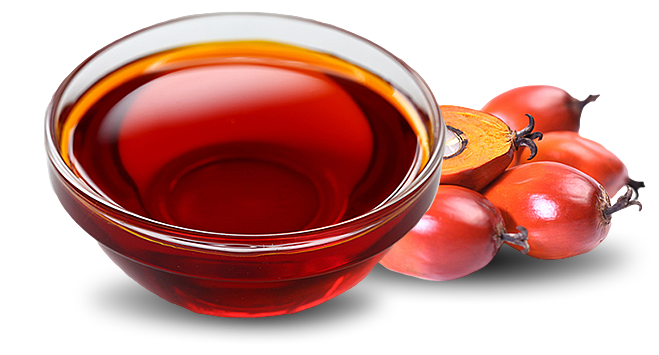 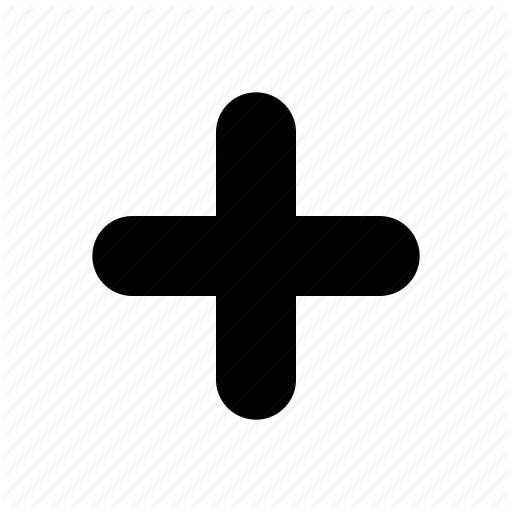 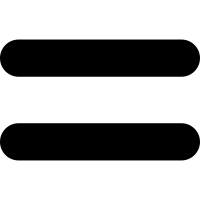 MCFA & oils
Free MCFA: C6 – C12
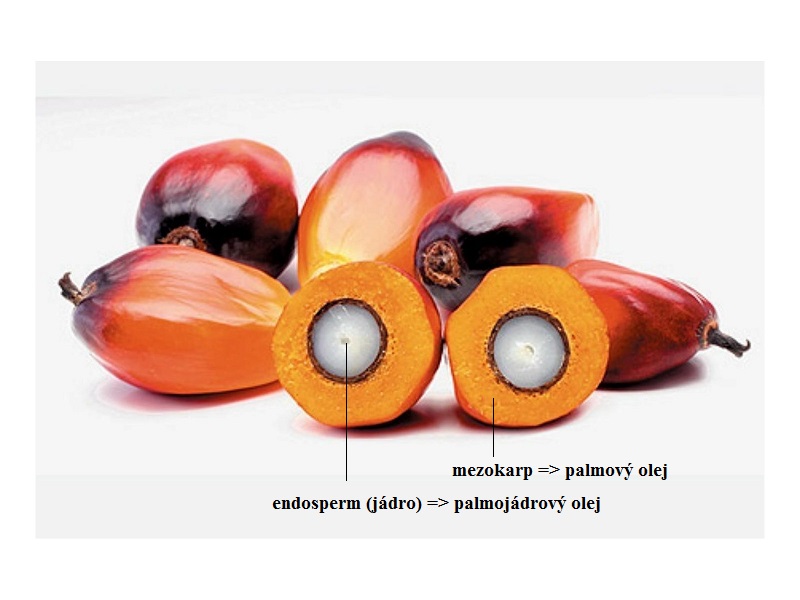 dissolved in DMSO + Tween 80, diluted in growth medium for a certain bacterium
with or without pancreatic lipase
37°C dissolved and/or hydrolyzed
Bacterial strains
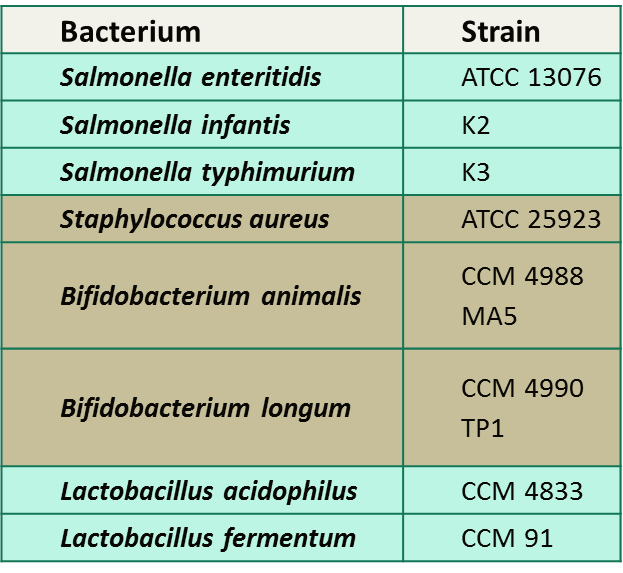 In vitro determination of MIC
Broth microdilution method in 96-well plate
24/48 h incubation in aerobic/microaerophilic/anaerobic conditions at 37 °C
96-well plate design (according to Cos et al., 2006; Hecht et al., 2007)
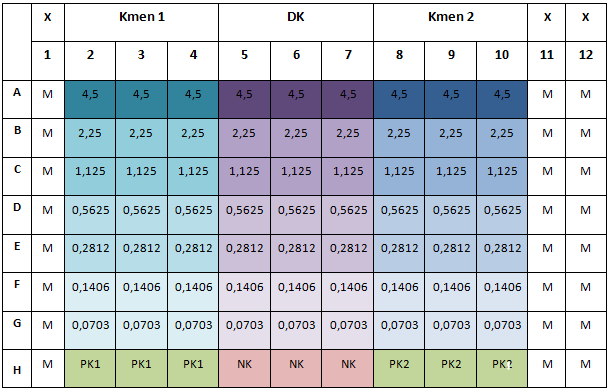 Strain 2
Strain 1
legenda:
DK  dilution control
PK  positive control
NK  negative control
M  pure medium
In vitro determination of MIC
After the incubation: absorbance at 405 nm (Infinite ® 200 PRO Microplate Reader; Tecan)
Pipetting performed by the automatic pipetting station Freedom EVO 100 (Tecan)
MIC = minimal concentration, where at least 80% cell growth reduction occured (vs. positive control)
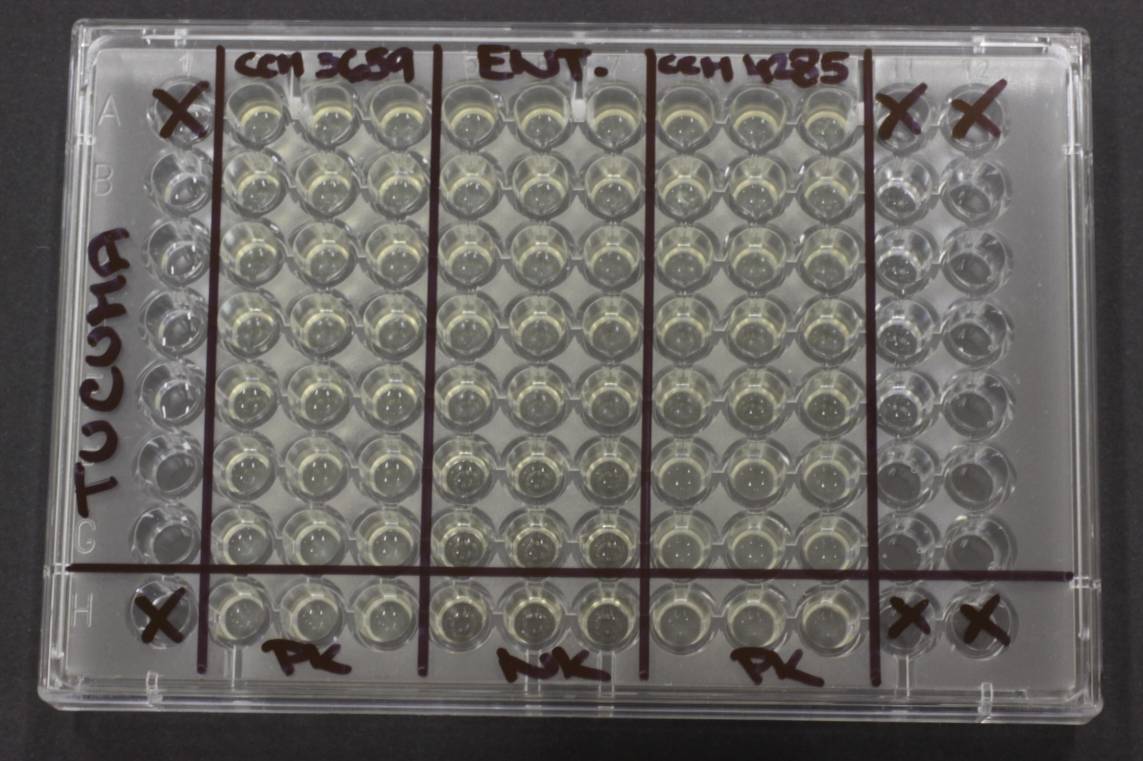 MCFA contents of oils: gas chromatography (GC-FID) according to ISO 5509 (2001)
Results: MCFA profile of selected oils (mg/kg)
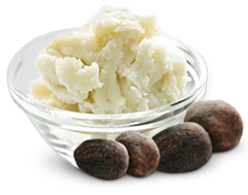 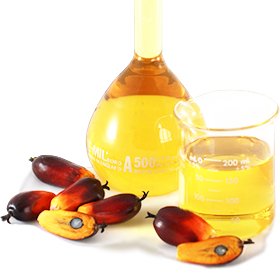 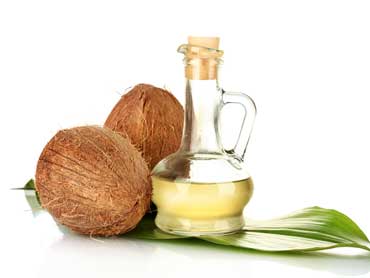 Results: MIC (mg/mL)
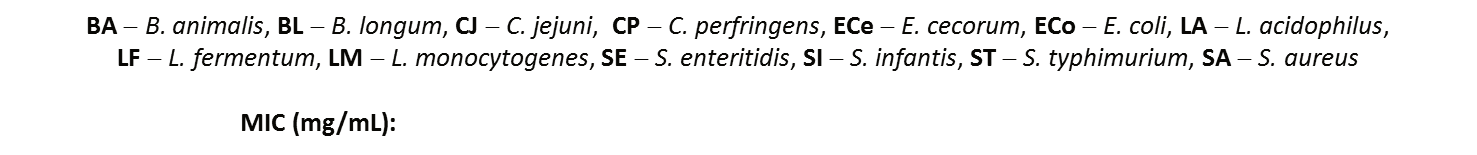 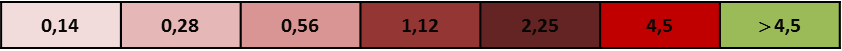 Conclusion
Gram-positive bacteria were sensitive after lipase digestion
Free MCFA or monoglycerides

Cuphea oil
the widest effect (7 bacterial strains)

Tucuma oil
the strongest effect (MIC 0.14 mg/mL)

No effect on benefitial bacteria!
Thank you!
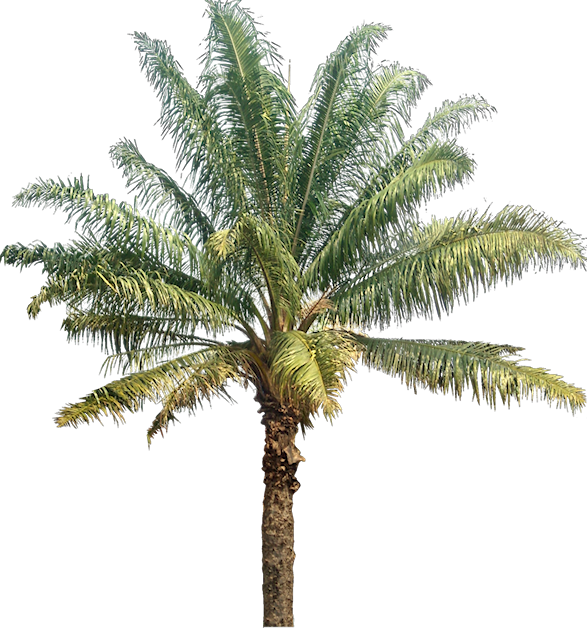 University of Life Sciences in Prague
Faculty of Agrobiology, Food and Natural Resources
Faculty of Tropical AgriSciences
Institute of Animal Science Prague
Dpt. of Physiology of Nutrition and Animal Products Quality
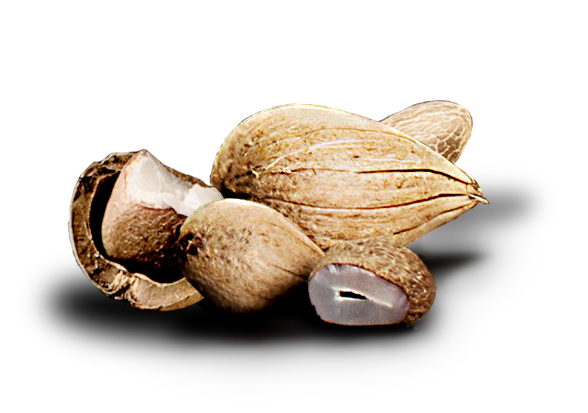 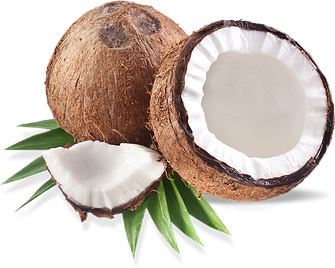 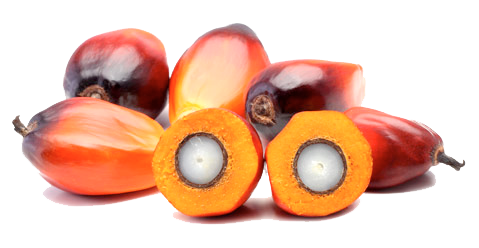 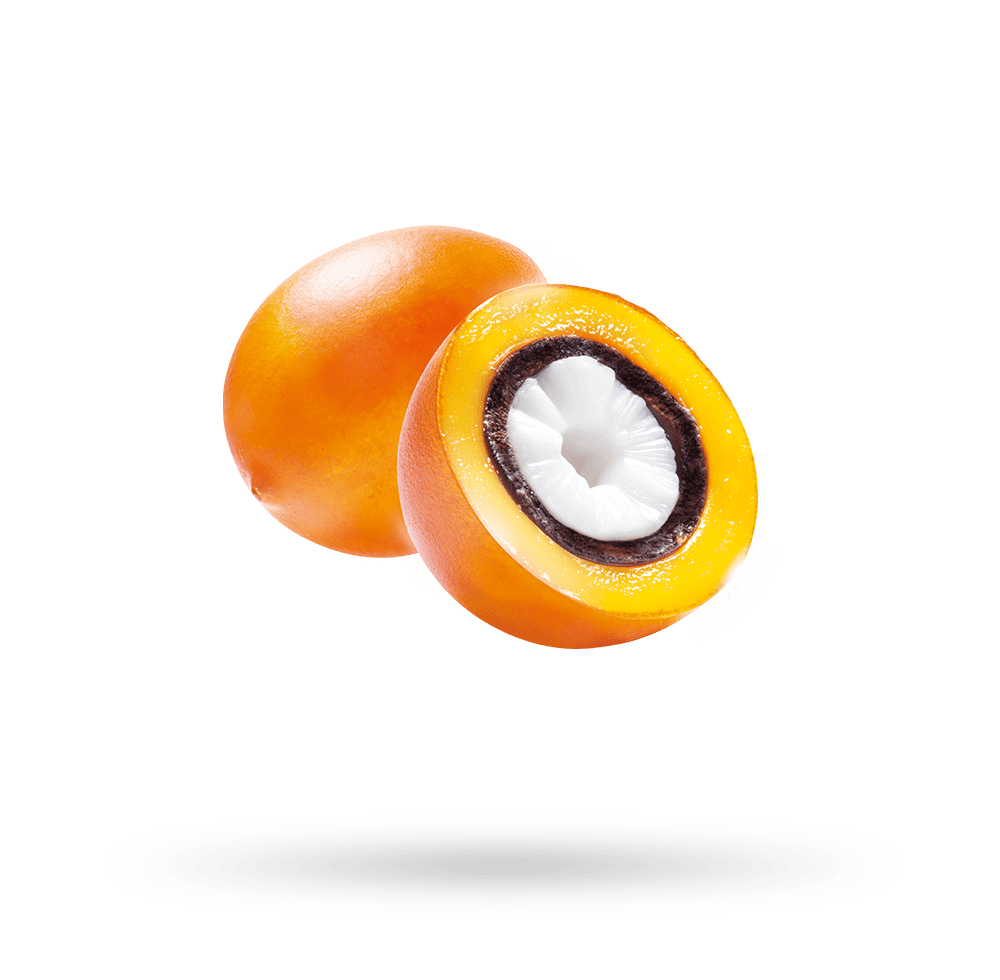